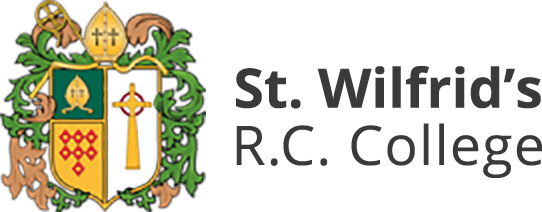 Year 12-13 A Level Art Bridging Unit
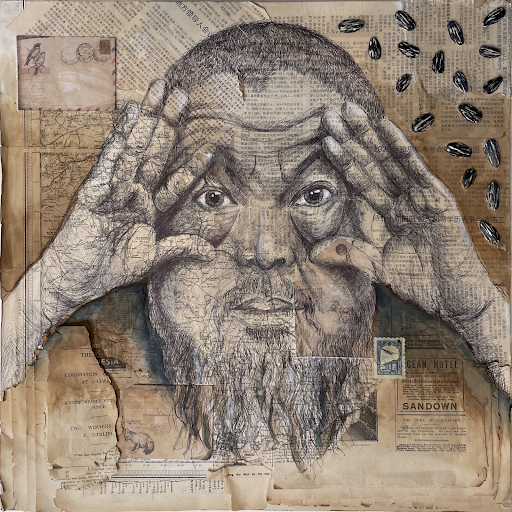 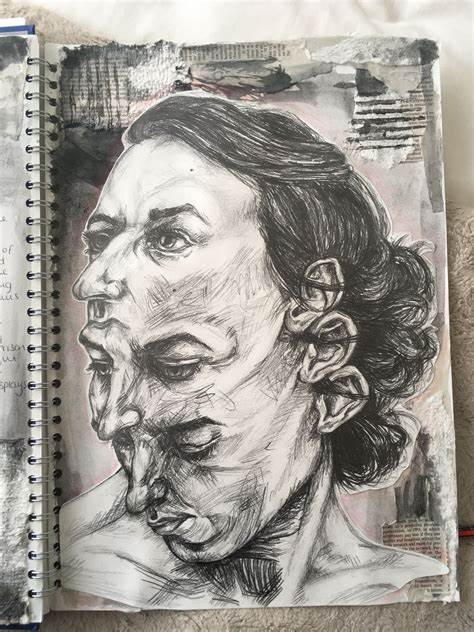 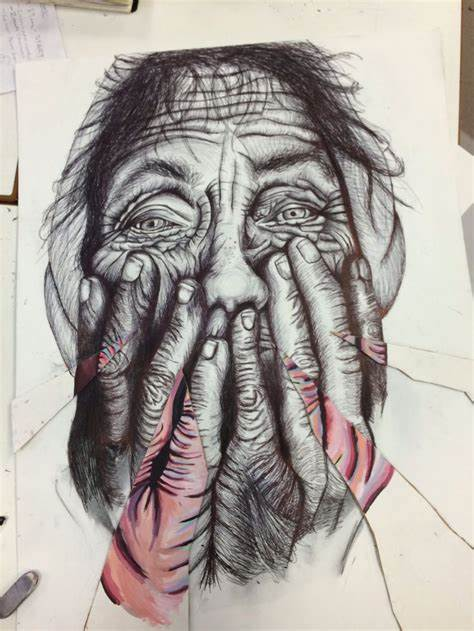 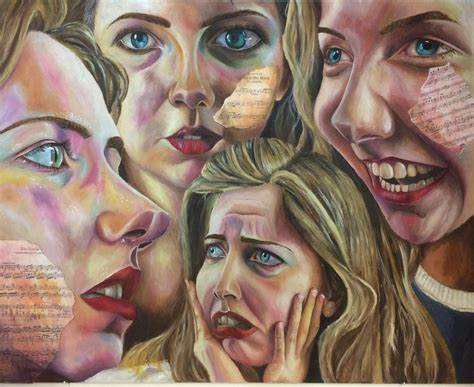 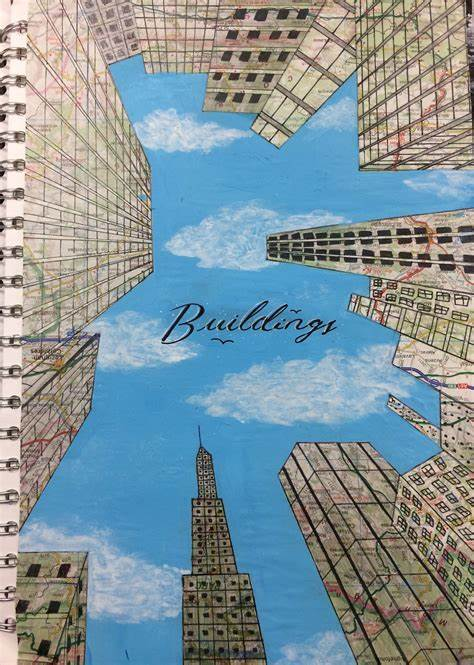 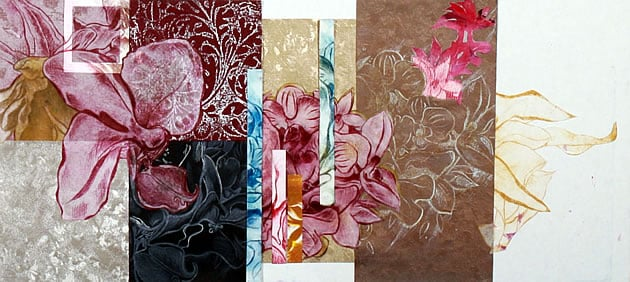 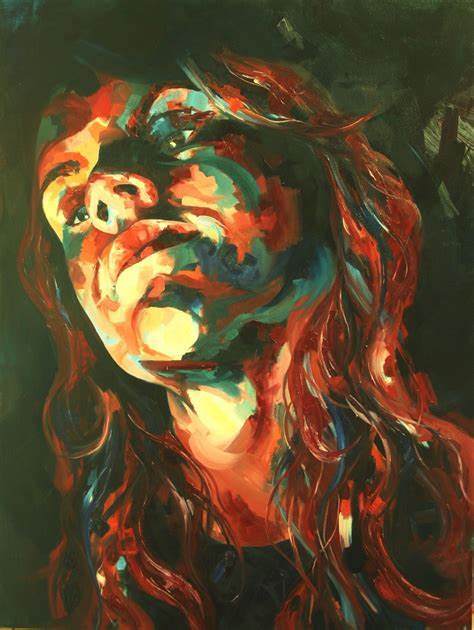 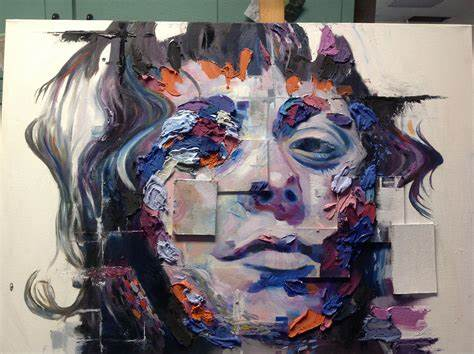 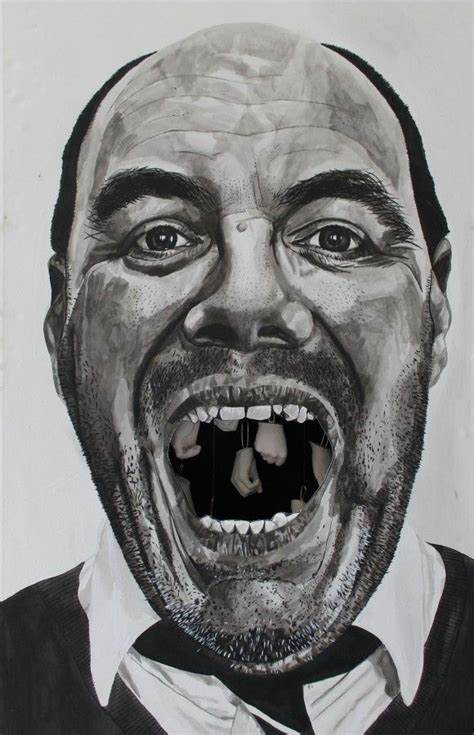 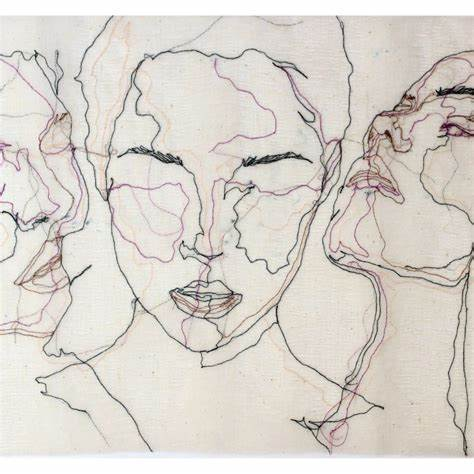 What am I going to do?
There will be a series of images which you will draw in tonal pencil and in biro pen. Copy the images as accurately as possible.

Why am I drawing those images?
In Year 12, you will be exploring a Portraiture and Still Life project simultaneously. This is to guide you when deciding what Art you like to draw.
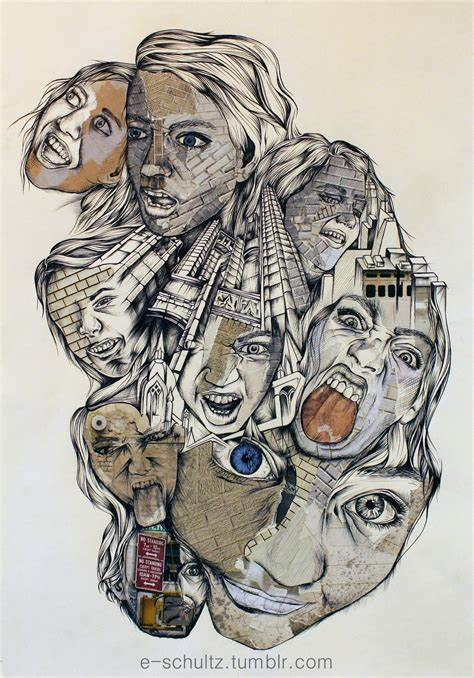 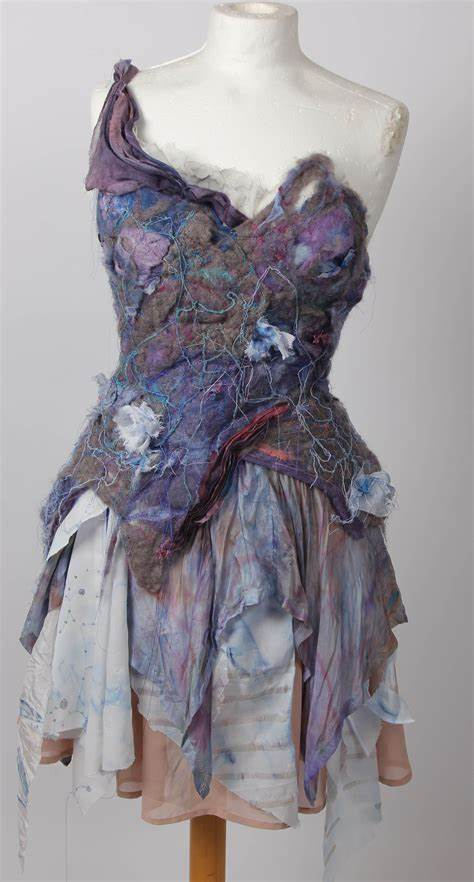 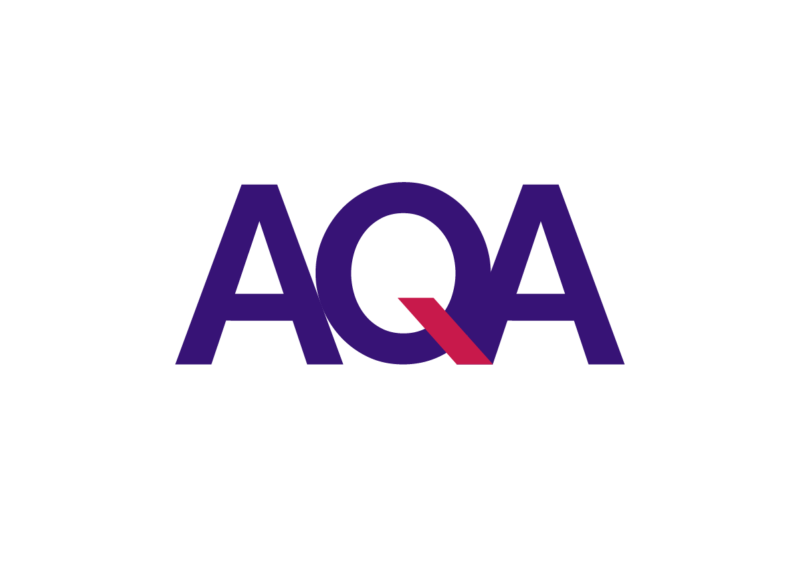 Complete with tonal pencil
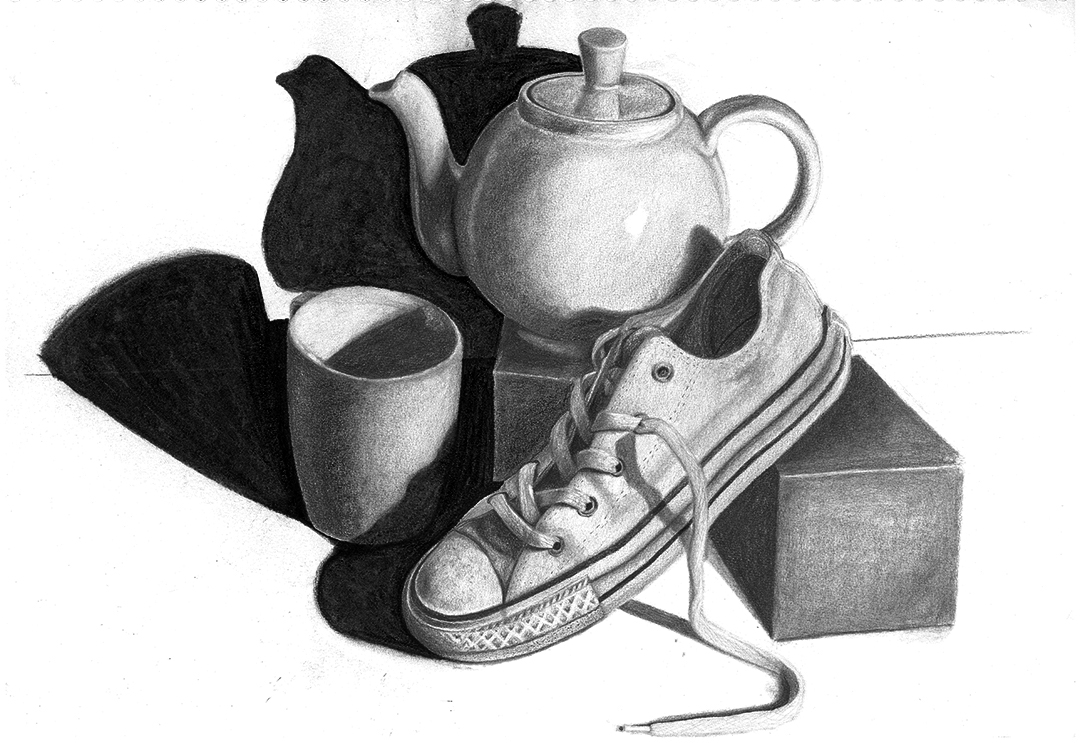 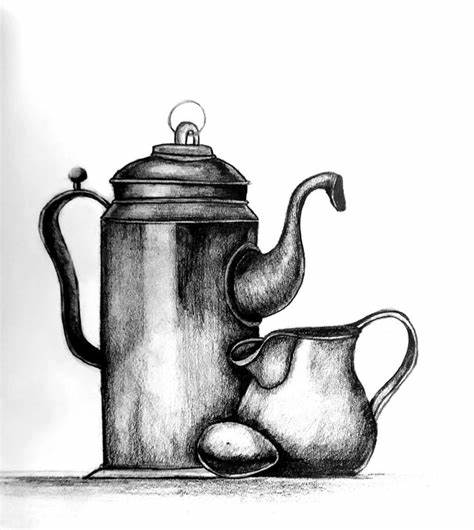 Complete with handwriting pen
Complete with tonal pencil
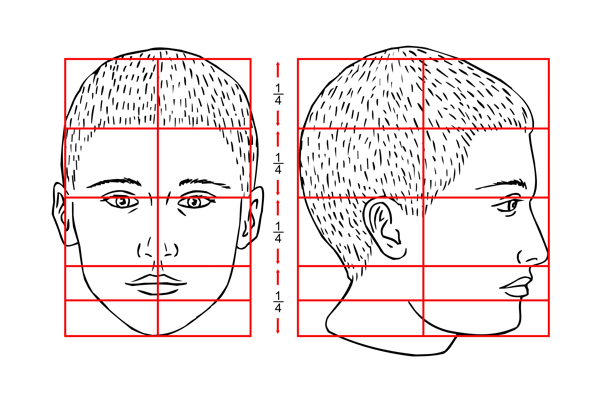 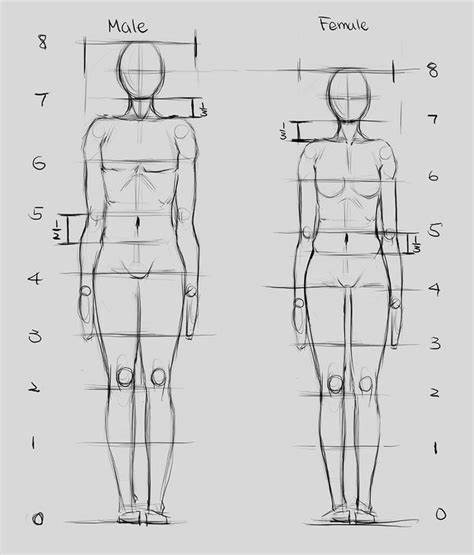 Complete with tonal pencil
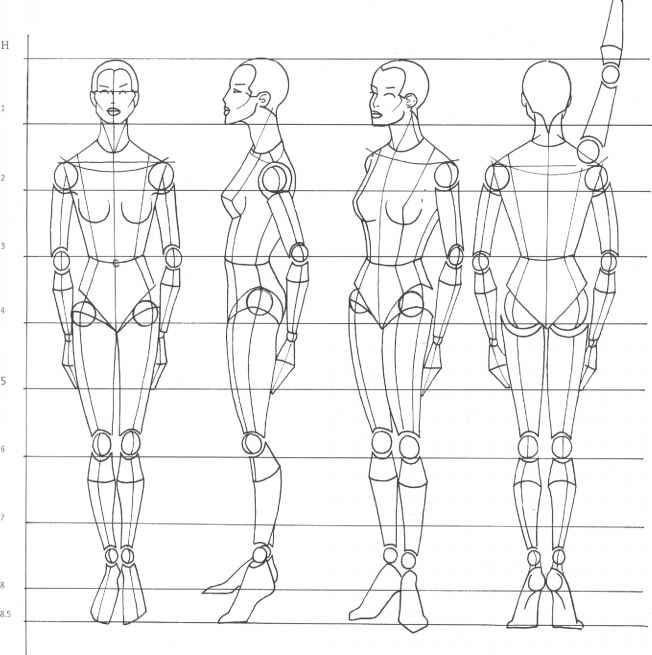 Complete with tonal pencil
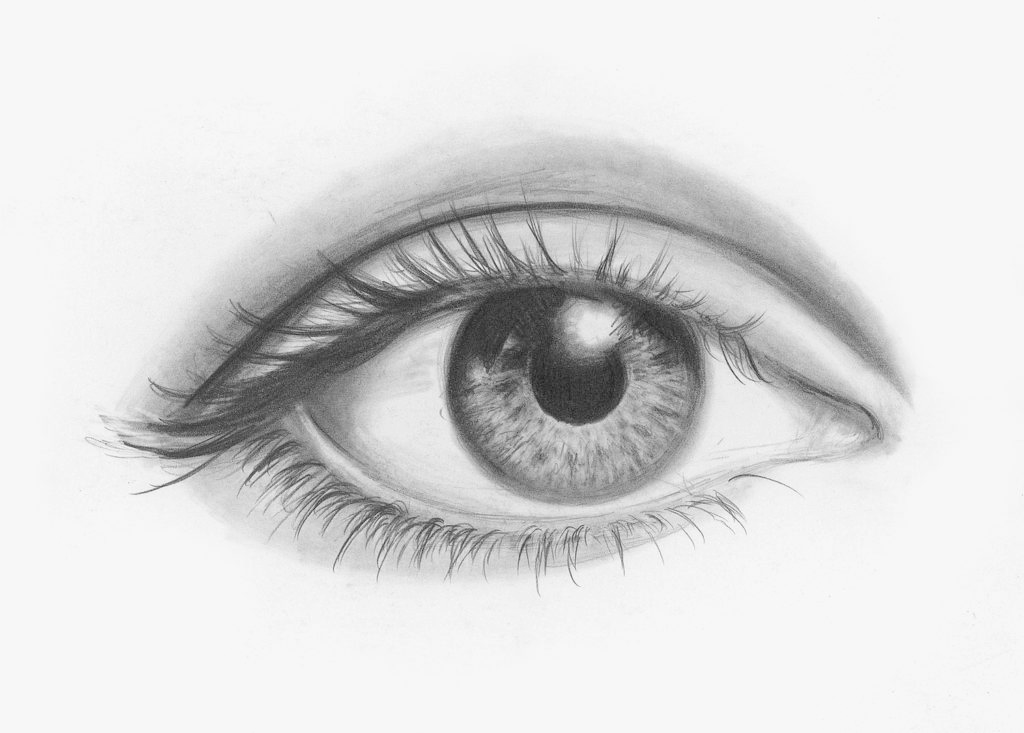 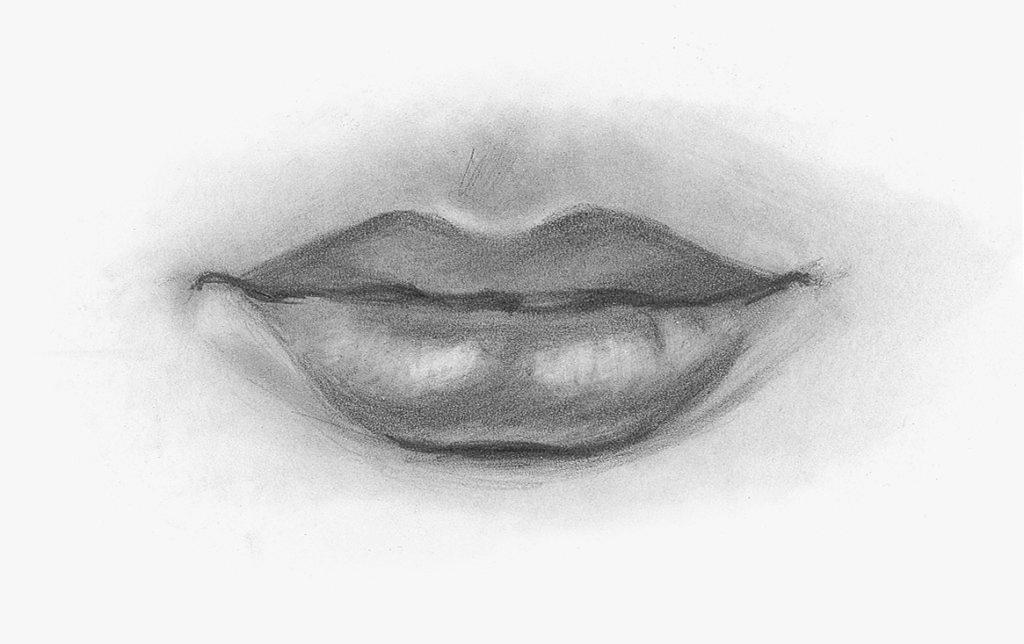 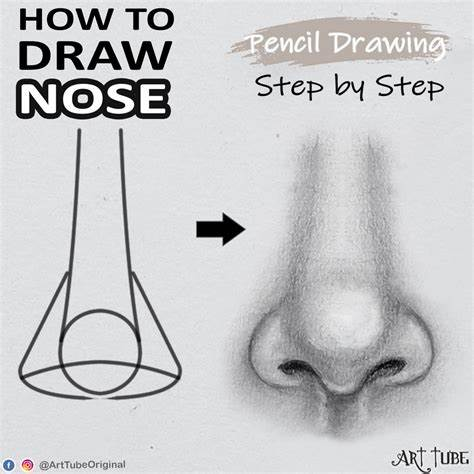 Complete with handwriting pen
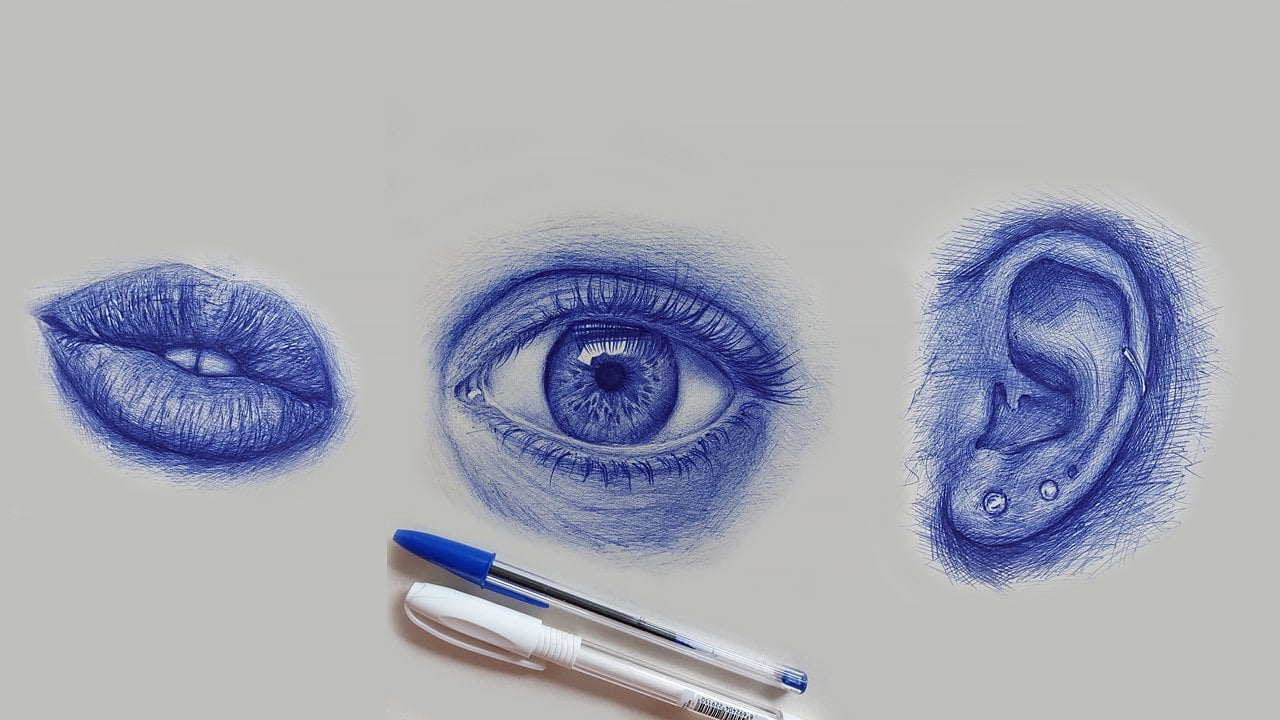 Useful links to help get you prepared
https://www.aqa.org.uk/subjects/art-and-design/as-and-a-level/art-and-design-7201/subject-content/fine-art
https://www.aqa.org.uk/subjects/art-and-design/as-and-a-level/art-and-design-7201/scheme-of-assessment
https://www.cife.org.uk/article/guide-individual-a-level-subjects/all-about-a-level-art/
https://www.studentartguide.com/featured/enjoy-a-level-art-exam
https://www.tate.org.uk/art/student-resource/exam-help
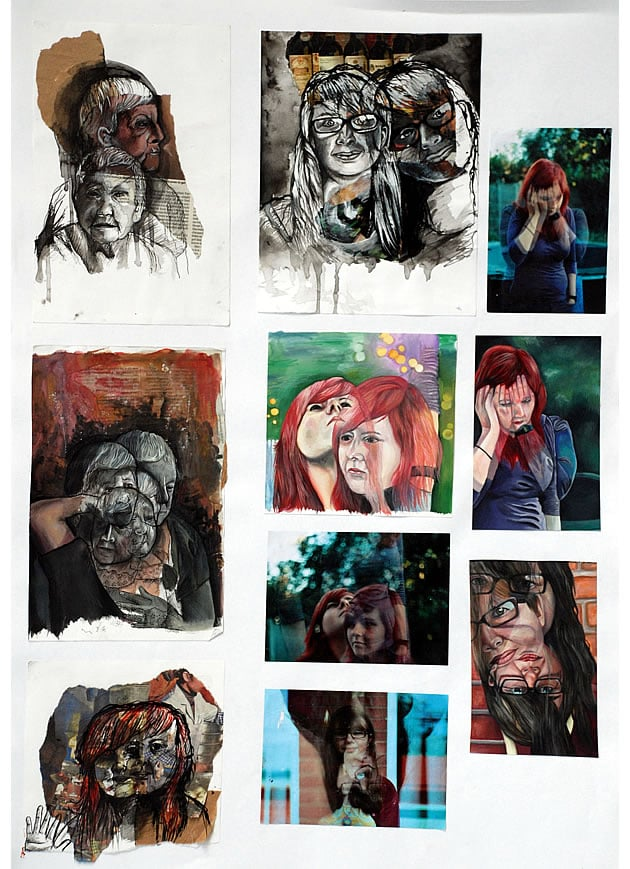 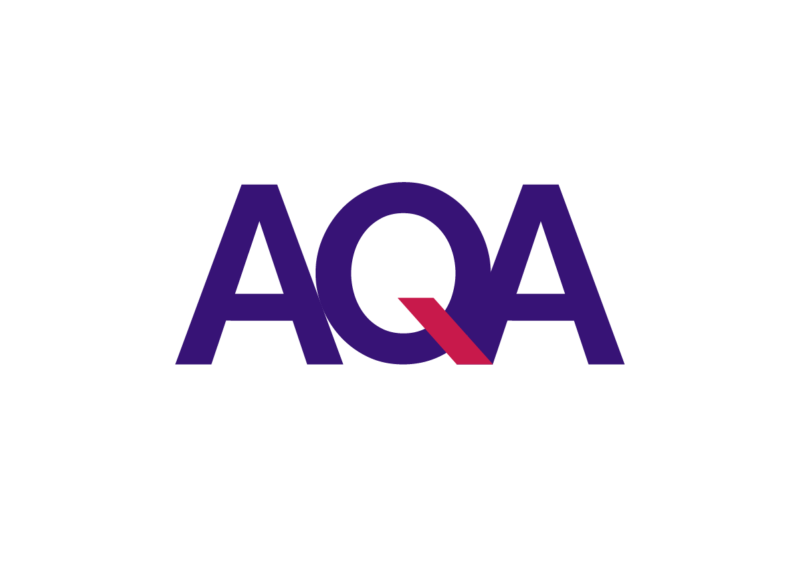 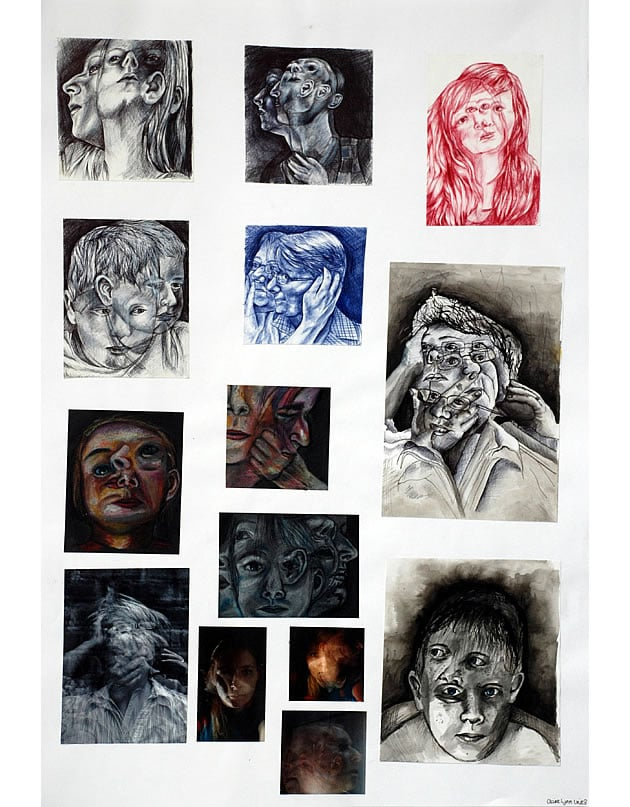 https://www.studentartguide.com/featured/aqa-a-level-art-sketchbook